Jirka Pospíšil, KC NADĚJE Bučovice, 18.6.2017
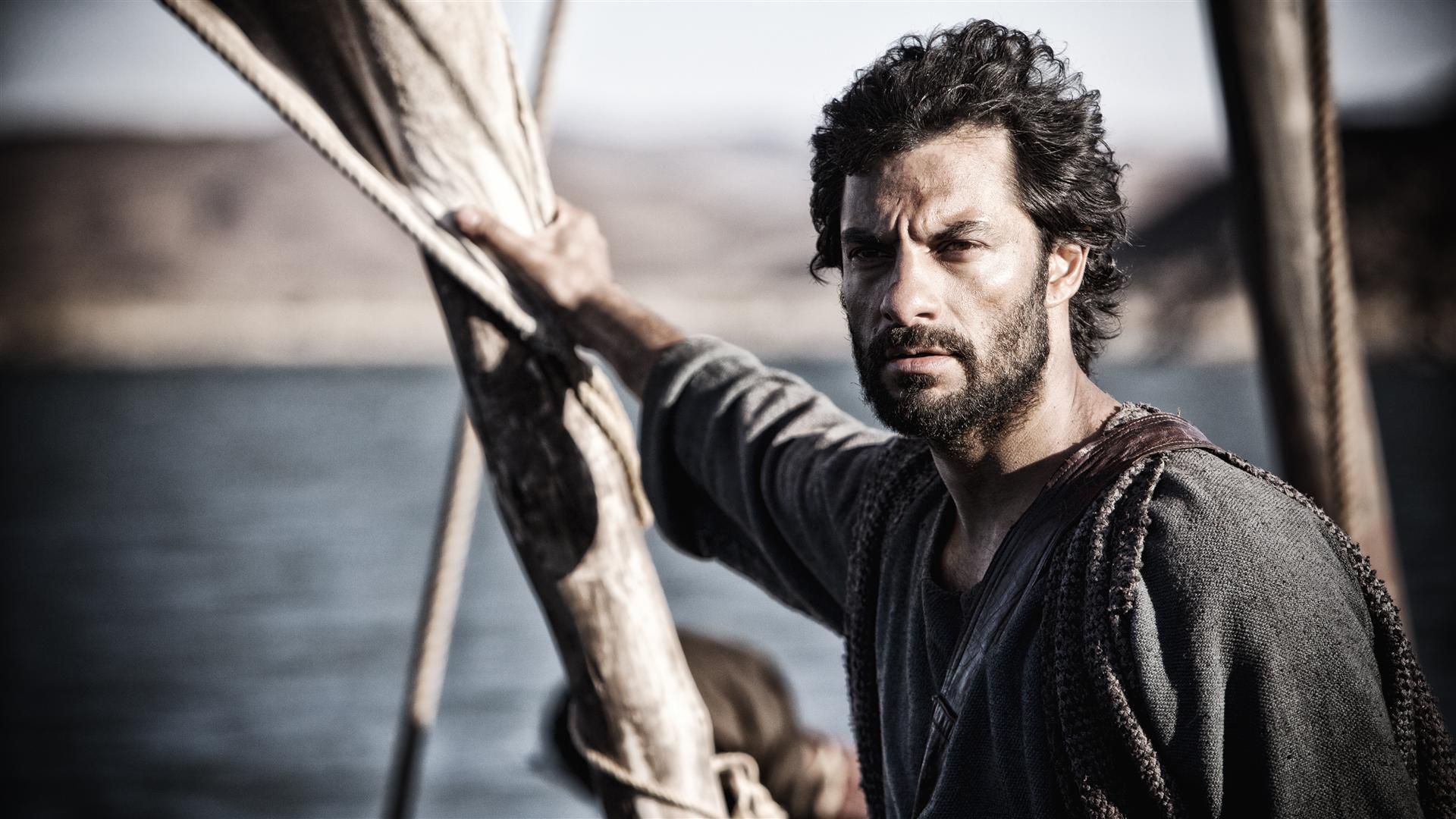 Pravý
učedník
Jirka Pospíšil, KC NADĚJE Bučovice, 21.5.2017
Rozšiř svůj vliv  ... nehraj si jen na svém písečku
Jirka Pospíšil, KC NADĚJE Bučovice, 18.6.2017
Vyhlížím církev, která vezme vážně Boží povolání – bude tou, jakou ji chce Bůh mít!!!
BOŽÍ MOC je na dosah každému učedníkovi…
Jirka Pospíšil, KC NADĚJE Bučovice, 18.6.2017
Opakování

učedník touží sloužit Kristu
zaměřuje se na druhé 
hledá, jak naplnit Boží vůli 
ví kým je Kristu, zná svoji identitu a své zodpovědnosti… je si vědom své autority od Boha – být tu místo Něj
Jirka Pospíšil, KC NADĚJE Bučovice, 18.6.2017
Rozšiř svůj vliv  ... nehraj si jen na svém písečku
Jirka Pospíšil, KC NADĚJE Bučovice, 18.6.2017
Definice Božího království 

Mat 11:3  "Jsi Ten, který má přijít, anebo máme čekat jiného?" 4  Ježíš jim odpověděl: "Jděte a vyprávějte Janovi, co tu slyšíte a vidíte: 5  slepí vidí, chromí chodí, malomocní jsou čistí, hluší slyší, mrtví se křísí a chudým se káže evangelium.
Jirka Pospíšil, KC NADĚJE Bučovice, 18.6.2017
Jak se projevuje Boží království
1) zázraky
2) projevy lásky
3) není přijímání lidí – rasy, věk
4) spasení
5) zabezpečení – Mat 6: 31 -34
6) pokoj
Jirka Pospíšil, KC NADĚJE Bučovice, 18.6.2017
Jak rozšířit Boží království
Jirka Pospíšil, KC NADĚJE Bučovice, 18.6.2017
Jak rozšířit Boží království
skrze člověka

je to velmi jednoduché

…jen hodit zrno
Jirka Pospíšil, KC NADĚJE Bučovice, 18.6.2017
Marek 4:26-29  Potom řekl: "Boží království působí, jako když člověk hodí zrno na zem. 27  Spí a vstává ve dne i v noci a to zrno klíčí a roste, a on ani neví jak. 28  Země totiž plodí úrodu sama od sebe - nejdříve stéblo, potom klas a potom zralé obilí v klasu. 29  A když úroda dozraje, ihned se chopí srpu, protože nastala žeň."
Jirka Pospíšil, KC NADĚJE Bučovice, 11.6.2017
Jak rozšířit Boží království
Učedník:
má zrno
věří v zrno
má zkušenost 
moc tomu nerozumí
žije normální život
očekává 
vyhlíží žeň 
žne
Jirka Pospíšil, KC NADĚJE Bučovice, 18.6.2017
Jaké by to bylo…

Jak by vypadal život Tvých známých, kdyby se řídili těmito radami?

Jak by vypadal Tvůj život, kdybys žil plně tím, kým jsi v Kristu?

Jak by vypadal náš sbor, kdybychom byli opravdoví učedníci?

Kolik zázraků by se dělo, kdybychom tyto věci aplikovali?
Jirka Pospíšil, KC NADĚJE Bučovice, 18.6.2017
Aplikace:

jak by to vypadalo, kdybychom se nechávali Bohem takto použít

rozhodni se být učedníkem – vezmi to zrno a začni jej používat – rozhodni se pro 1 zrno na každý den !!!
Jirka Pospíšil, KC NADĚJE Bučovice, 18.6.2017
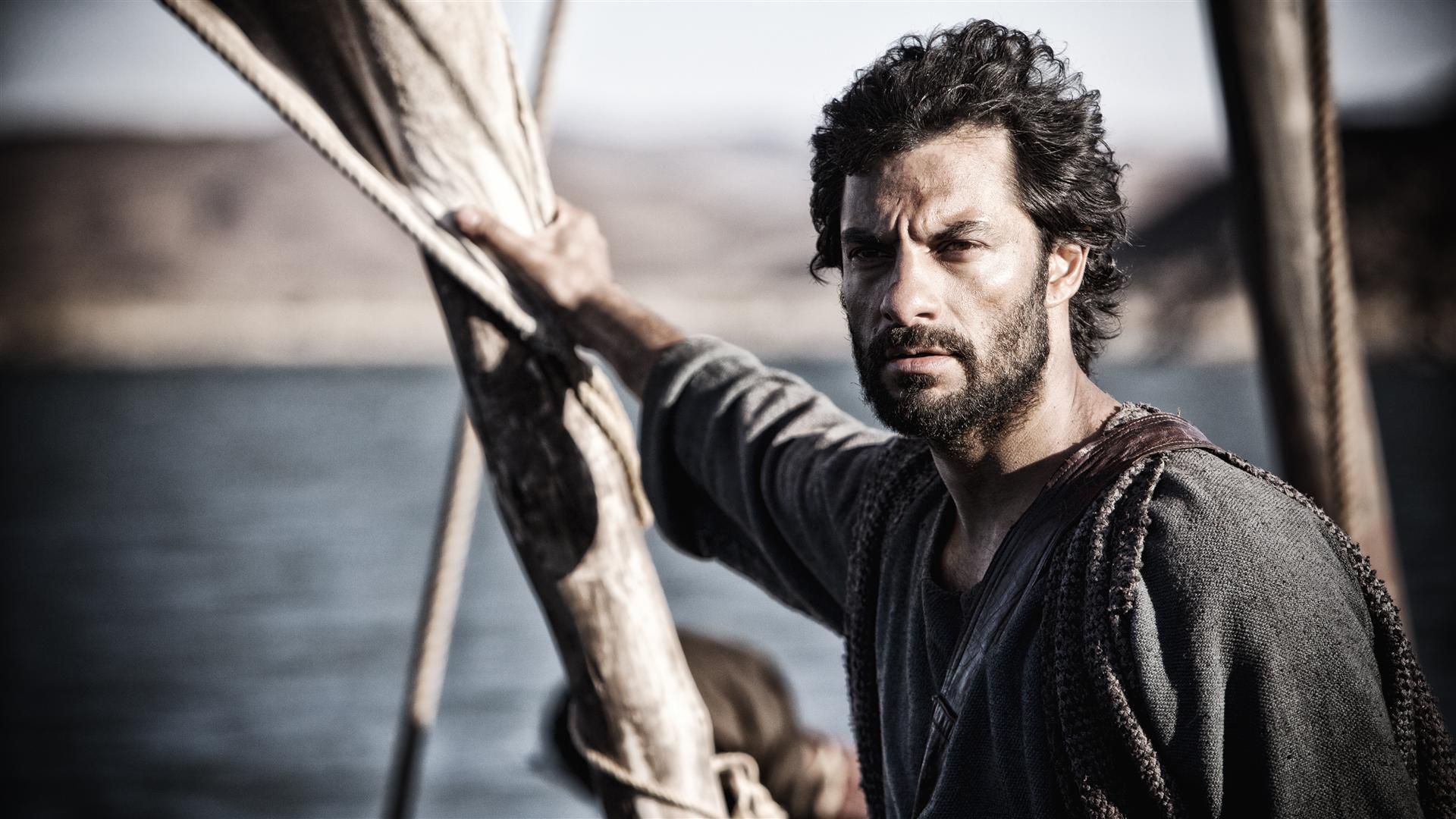 Pravý
učedník
Jirka Pospíšil, KC NADĚJE Bučovice, 21.5.2017